“Российский экономический университет имени Г. В. Плеханова”  Ивановский филиал
Безглютеновые пельмени с растительным мясом
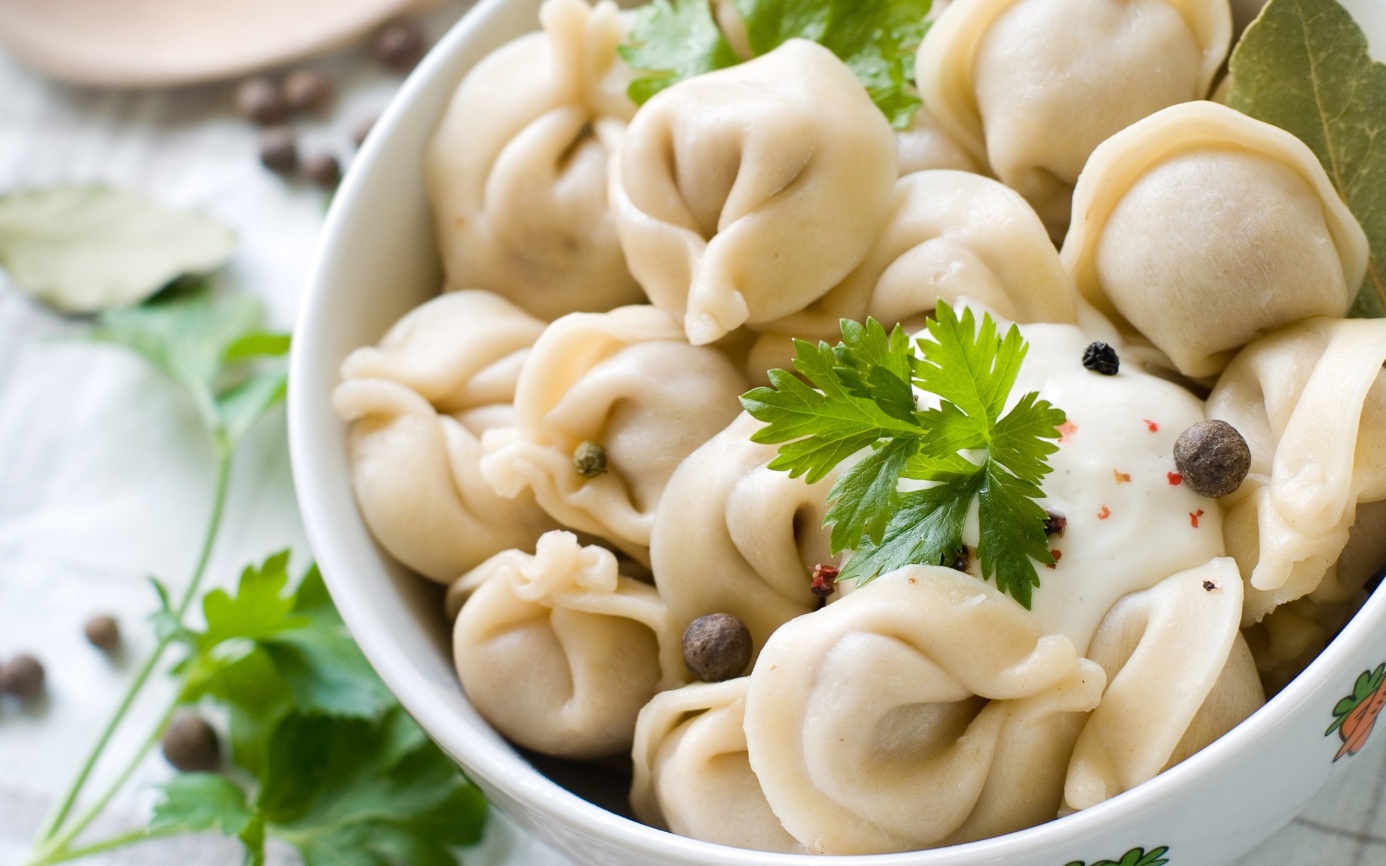 Потребители и их проблемы
В последнее десятилетие многие стали исключать глютеносодержащие продукты из своего рациона, ошибочно полагая, что он провоцирует возникновение аутоиммунных заболеваний и влечет набор веса. Это положило начало высокоприбыльной индустрии в сфере производства продуктов gluten free (от англ. – без глютена).
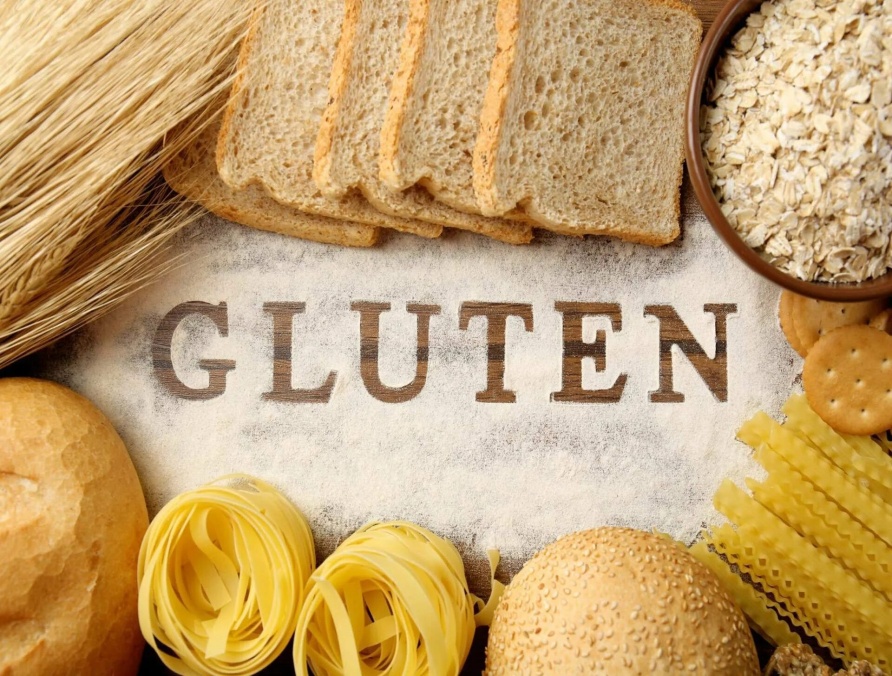 Колличество людей с непеносимотью глютена - это 1% от общей численности населения, или 2 миллиона человек. Тем не менее, более 80% людей с целиакией не диагностированы или диагностированы ошибочно, особенно те, кто находится в социально-экономическом положении. Число людей с целиакией растет и зависит от местоположения и демографической группы
Решение проблем
Глютеновая непереносимость — это хроническое генетическое заболевание, при котором пища, содержащая глютен, повреждает слизистую оболочку тонкого кишечника, в которой происходит основное всасывание питательных веществ. Людям с непереносимостью глютена приходится ограничивать себя в потребляемых продуктах, сильно урезая свой рацион.В рамках проекта мы разработаем технико-технологическую карту приготовления безглютеновых пельменей на основе начинки содержащей белки растительного происхождения, а конкретно – сои.
Соя является самым богатым белком культурой. В соевом белке до 50 энергетических ценностей. Сое содержит даже больше белка, чем мясо русского языка, состояния. Более того, белок соевого типа полноценный, т.е. содержит почти все незаменимый аминокислотный состав, но он лучше впитывается организмом, не содержит никаких вредных холестеринов.
Наиболее востребованы в данном продукте люди с непеносимостью глютена, так же люди соблюдающие пост, здоровый образ жизни, вегатарианы.
Технологическая схема приготовления теста:
Технологическая схема приготовления :
Этапы производства теста
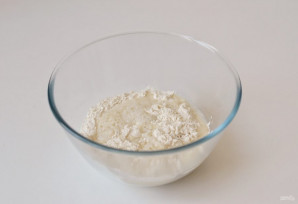 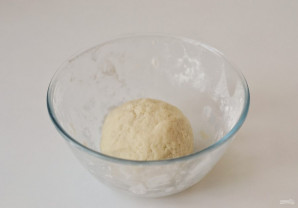 Скатайте тесто в шар и оставьте на 10-15 минут при комнатной температуре.
Смешать сухие ингредиенты и влить кипяток
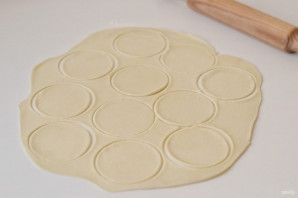 Тесто раскатайте толщиной 2-3 мм. Вырежьте кружки.
Этапы производства
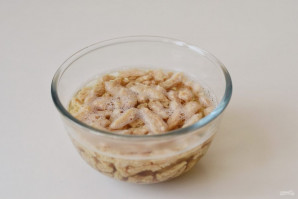 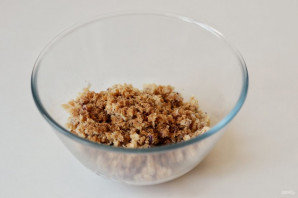 Соевое мясо залейте горячей водой на 10 минут. Затем промойте в холодной воде и отожмите.
Измельчите соевый текстурат с луковицей в мясорубке. Добавьте все специи и хорошо перемешайте.
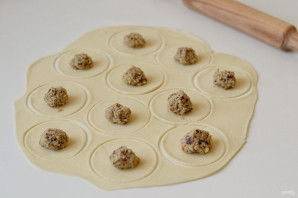 В центр выложите начинку. Сложите кружки пополам, защипните края
Готовый продукт
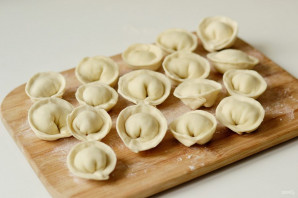 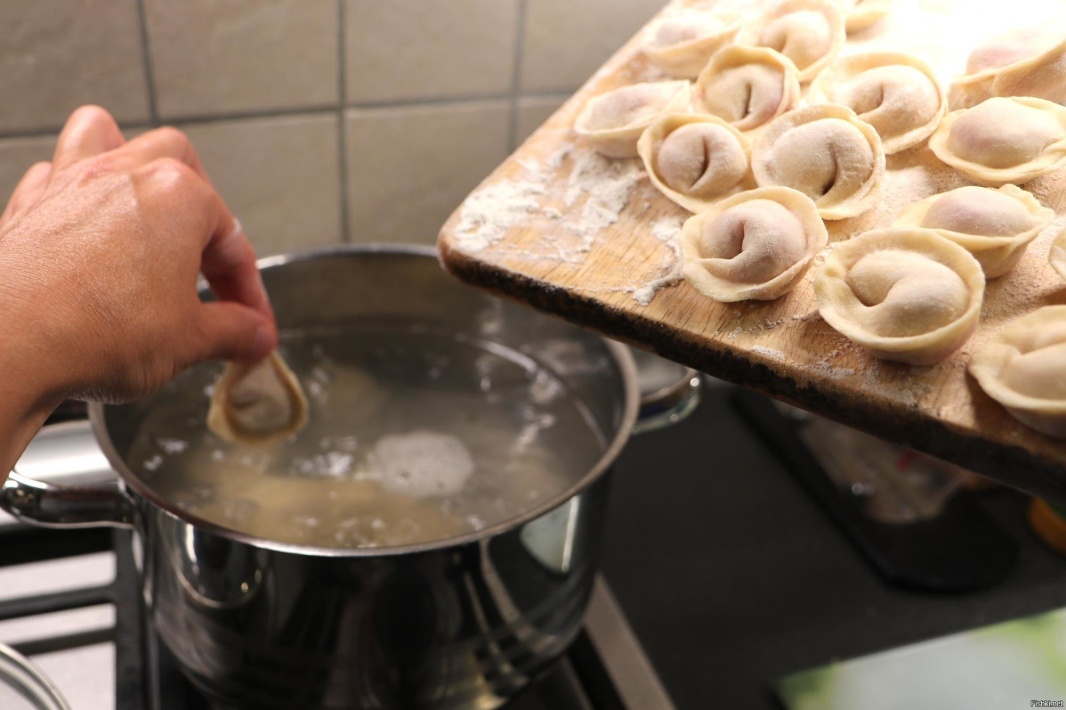 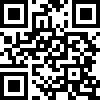 Результат контроля качества
Наши пельмени были протестированы на родственниках, друзьях и знакомых . Всем пельмени понравились, лишь немногие респонденты обратили внимание на отсутствие классического мясного вкуса.
Наши конкуренты
Нашими конкурентами являются производители классической продукции 
(Останкино, Горячая штучка, Сибирские) и и из растительного мяса:
Welldone
Vegafood
HiPelly
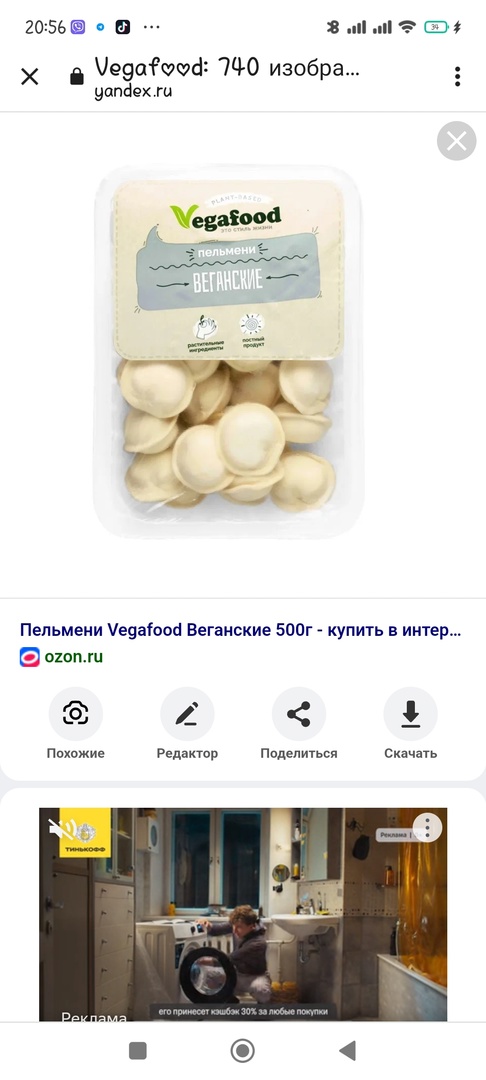 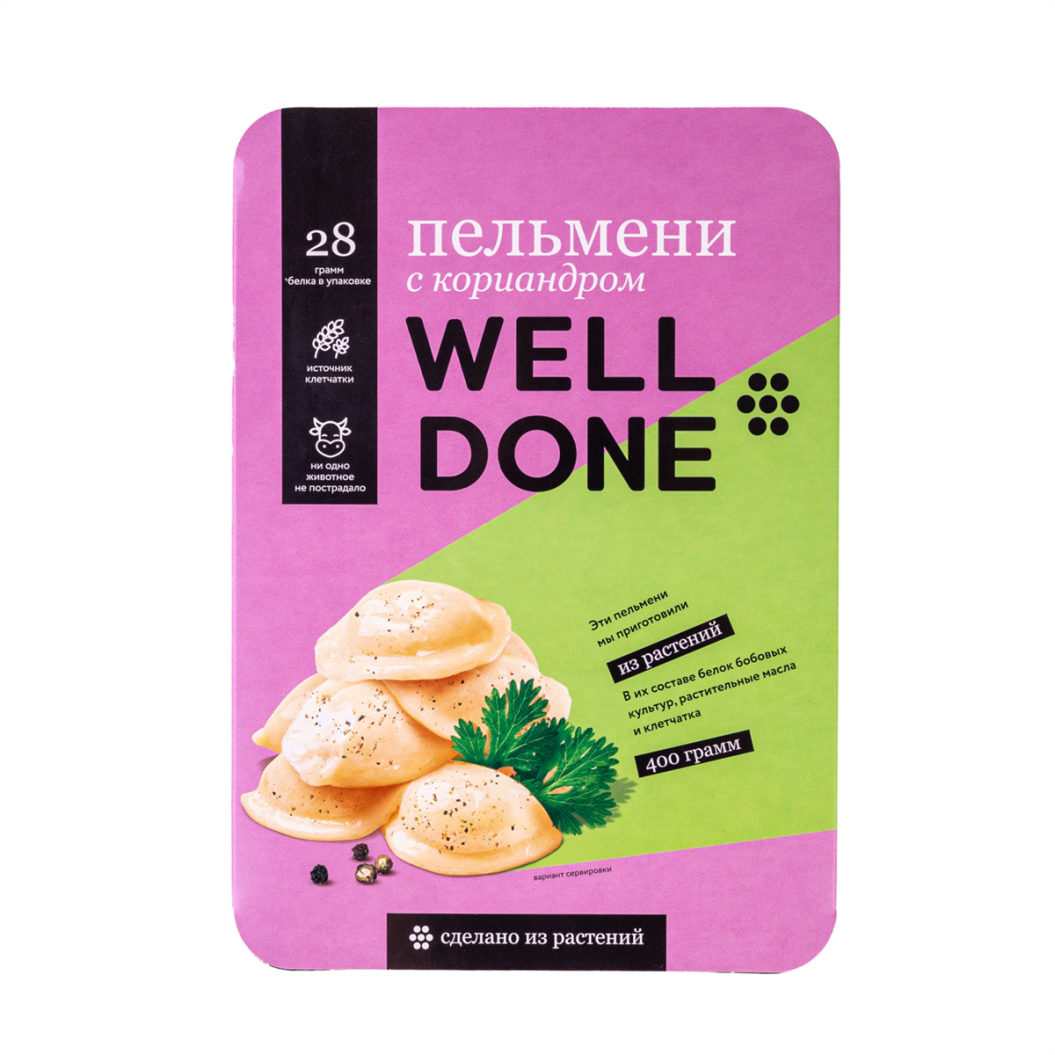 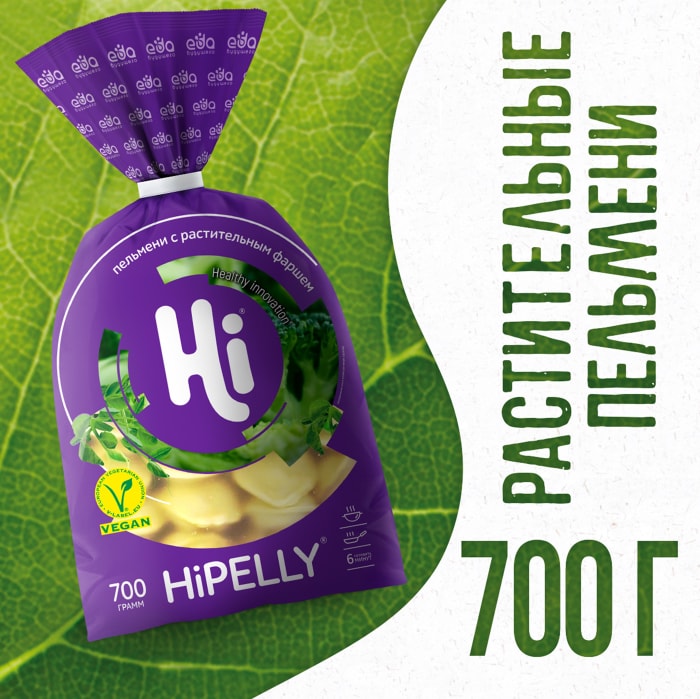 Расчет себестоимости пельмений
t
Расчет себестоимости пельмений
t
Команда проекта
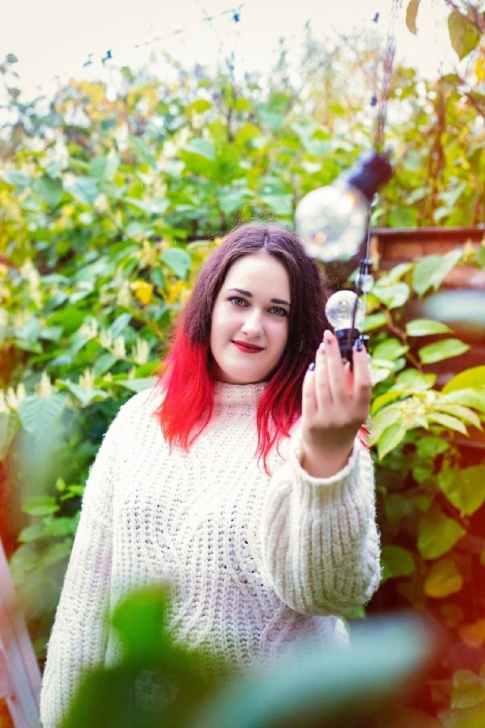 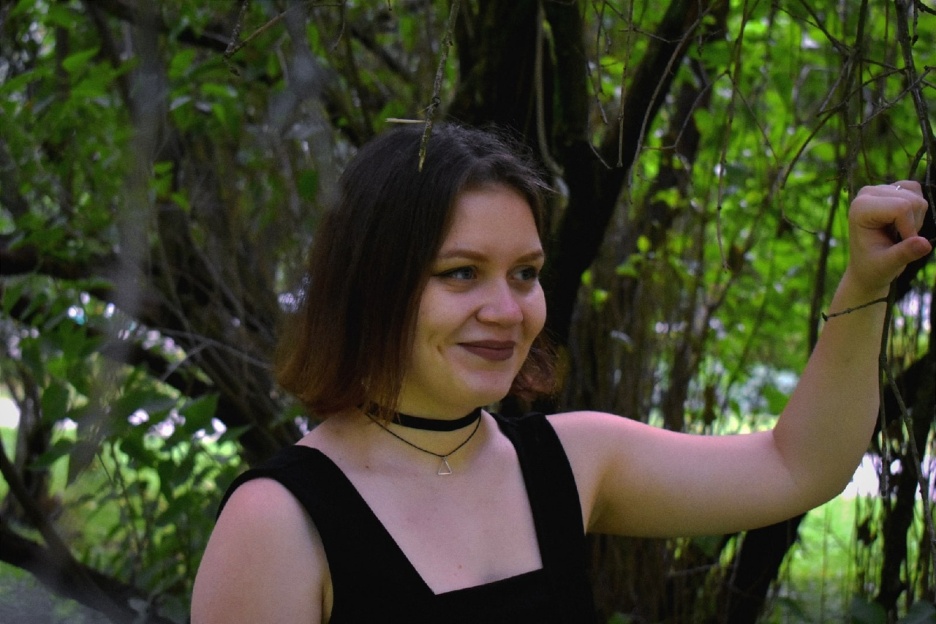 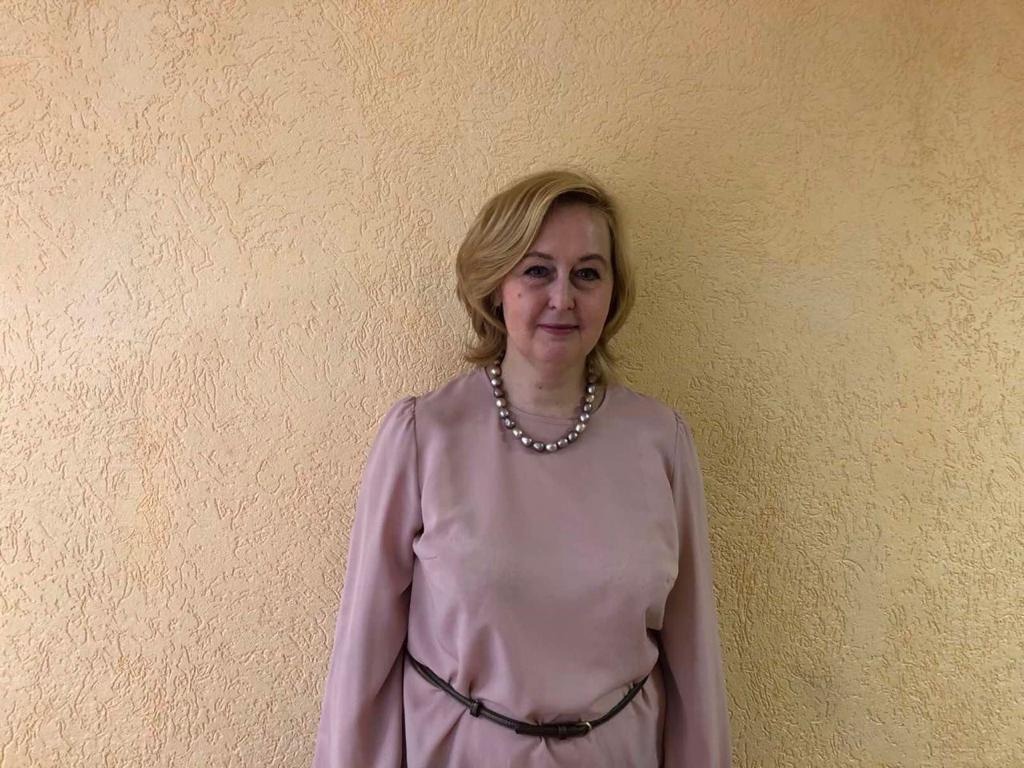 Наставник: 
Малова Ирина Викторовна
Руководитель: Нечаева Анастасия Романовна
Разработчик : Забавина Софья Александровна